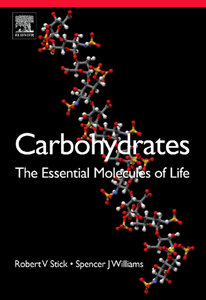 Cothú (BIA) Caib.3
Cothú- an tslí ina bhfaigheann & ina             n-úsáideann orgánaigh a chuid bia.
Iníon Ní Chonchuir, Scoil Chaitríona
1
Príomhfheidhmeanna Bia:
Fuinneamh a chur ar fáil 
Fás & deisiú ceall
Cosaint & Atáirgeadh
Dúile ceimiceacha:  Tá 6 phríomhdhúil i mbia: 
Carbón 		
Nítrigin
Hidrigin		
Fosfar
Ocsaigin           
Sulfar
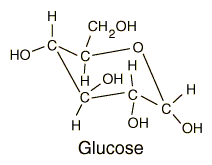 Iníon Ní Chonchuir, Scoil Chaitríona
2
Tá 3 dhúil eile atá tábhachtach d’orgánaigh - na Riandúile (trace elements)
Iarann 
Sinc 
Copar 
Toisc nach bhfuil gá leis 
na dúile i méideanna móra, glaoitear ‘riandúil’ orthu.
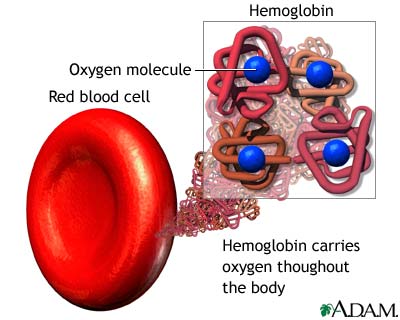 Iníon Ní Chonchuir, Scoil Chaitríona
3
Bithmhóilíní (biomolecules): Aon mhóilín a dhéantar i gcill orgánaigh, m.sh. Próitéiní, Carbaihidráití, Lipidí & Vitimíní.
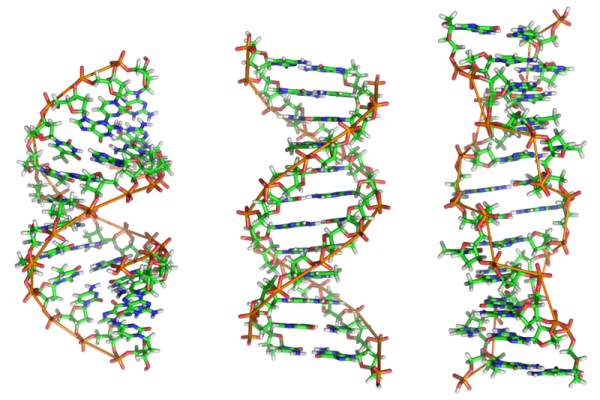 Iníon Ní Chonchuir, Scoil Chaitríona
4
Tá 4 phríomh-bhithmhóilín i mBIA :
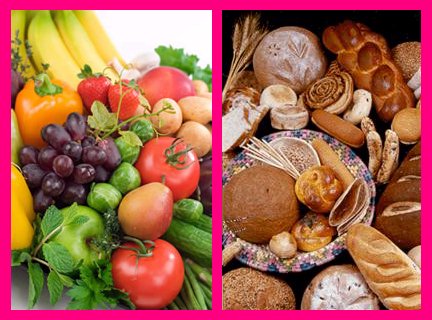 Carbaihiodráit 
Lipídí (Saill/ola) 
3. Próitéin & 
4. Vitimíní
https://www.youtube.com/watch?v=d0zION8xjbM

Amhráin na nDúl!!!
Iníon Ní Chonchuir, Scoil Chaitríona
5
1. Carbaihiodráit
Aonaid siúcra/móilíní siúcra a bhíonn iontu.
Na dúile/déanta as: Carbóin, Hidrigin & Ocsaigin. 
Tógáil:   H & O i gcóimheas (ratio) 2:1 i gcónaí.  
An fhoirmle ghinearálta ná      	Cx(H2O)y  
m.sh.  (glúcós: C6H12O6. )
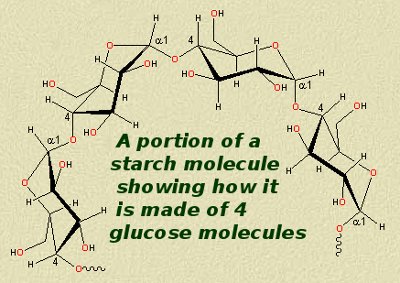 Iníon Ní Chonchuir, Scoil Chaitríona
6
Tá trí chineál Carbaihiodráite ann:
Grúpaí - de réir líon na móilíní siúcra a bhíonn iontu.
Carbaihiodráit:
          C X (H₂O)Y
Polaisiúicrídí:
         -Ceallalós
         - Stáirse
         - Citin
Monaisiúicrídí                      -Glúcós
- Fruchtós
Déshiúicrídí:
Siúcrós
-     Maltós
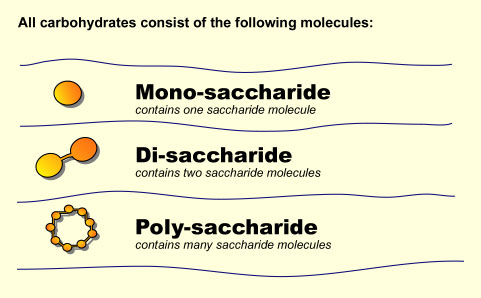 Iníon Ní Chonchuir, Scoil Chaitríona
7
(a) Monaisiúicrídí
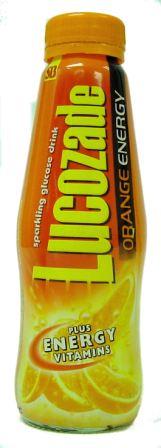 Struchtúr: Aonad singil siúcra 
m.sh. glúcós, fruchtós. 
Samplaí: Glúcós- an-choitianta. 
* Príomhfhoinse fuinnimh in orgánaigh.
* Déanann plandaí é le linn fótaisintéise.
Siúcra dí-ocsaídiúchán: siúcra a iompaíonn DEARG nuair a théitear é i dtuaslagán Benedict.
Iníon Ní Chonchuir, Scoil Chaitríona
8
(b) Déshiúicrídí
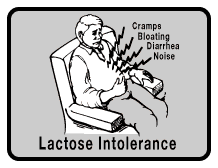 Struchtúr: 2 mhonaisiúicríd le chéile
Samplaí: siúcrós (gnáthshiúcra), lachtós (siúcra bainne) &maltós.
Glúcós + Fruchtós  = Siúcrós
Glúcós + Glúcós  = Maltós
Blas: Milis.
Éadulaingt ar lachtós: tá an einsím ‘lachtáis’ ag báibíní agus ag páistí óga sa chaoi gur féidir leo bainne a máthar a dhíleá. Ach i rith óige páistí áirithe, téann an lachtáis in éag de réir a chéile. Faoi ógántacht an duine, bíonn sí imithe i 75% (nó mar sin) de Mheiriceánaigh Afracacha, de Ghiúdaigh, de Mheiriceánaigh Dhúchasacha, d’Easpáinnigh agus i 90% d’Áisigh.
Iníon Ní Chonchuir, Scoil Chaitríona
9
(c) Polaisiúicrídí
Struchtúr: slabhra monaisiúicrídí nasctha le chéile
Blas:  Níl siad milis & tá siad dothuaslaghta in uisce
2 Shaghas:   De réir na bhfeidhmeanna a bhíonn acu:

Polaisiúicrídí Stórála -  Stáirse & Glicigin. 
Stáirse: an stór bia i gcealla plandaí. 
Glicigin: an stór carbaihiodráití in ainmhí. Mura bhfuil glúcós ag teastáil ón orgánach, líonann sé an stór glicigin sna Matáin, san Ae & san Inchinn.
(Nuair atá na stórtha seo lán, stóráiltear aon ghlúcós breise mar shaill faoin gcraiceann.)
Iníon Ní Chonchuir, Scoil Chaitríona
10
Polaisiúicrídí Stóráil ainmhí: Glicigin
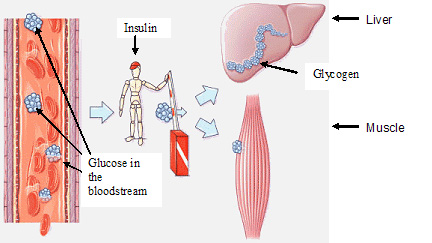 Rialaíonn an hormón Inslin ionsú glúcóis sna cealla.
Iníon Ní Chonchuir, Scoil Chaitríona
11
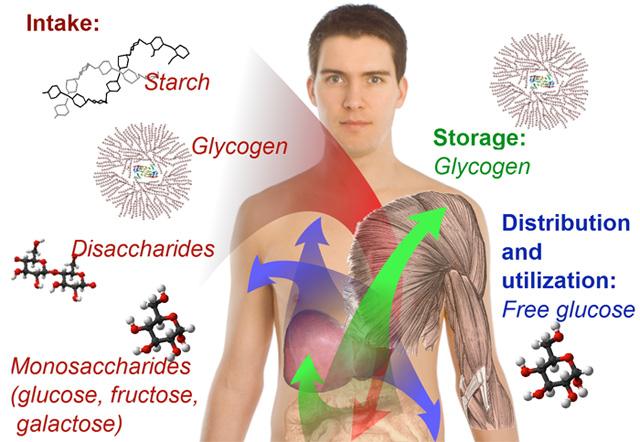 Iníon Ní Chonchuir, Scoil Chaitríona
12
3. Polaisiúicrídí struchtúracha
(b) Polaisiúicrídí Struchtúracha (struchtúir a tógáil i gcorp an orgánaigh): 
Ceallalós - Déanann ceallalós 
an phríomhchuid den chillbhalla
.Cabhraíonn sé leis an bplanda 
seasamh.
Citin - eiseachnámharlach feithidí 
& i gcillbhalla fungais mar mhuisirúin.
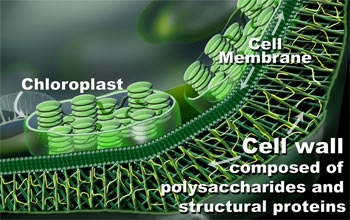 Iníon Ní Chonchuir, Scoil Chaitríona
13
Feidhmeanna na gcarbaihiodráití:
1. Fuinneamh a chur ar fáil don chorp. 
2. Stór bia – plandaí i riocht stáirse, ainmhithe i riocht glicigine.
3.Farasbarr (excess) Carbaihiodráite/Stóir: m.sh. glicigin, saill.
4. An Mheitibileacht – úsáidtear glúcós i riospráid & i bplandaí, déantar glúcós i rith fótaisintéise.
Iníon Ní Chonchuir, Scoil Chaitríona
14
Foinsí Carbaihiodráite sa chothú:
Monaisiúicrídí: torthaí, mil, & subh
Déshiúicrídí: 
Siúcrós - torthaí & siúcra boird. 
Lachtós - bainne.
Maltós - síolta a phéacann.
Polaisiúicrídí: Stáirse: arán, 
	rís, pasta, prátaí.
Ceallalós:  torthaí, glasraí, 
	arbhar, cnónna.
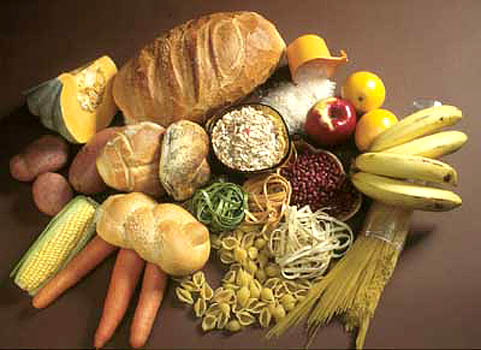 Iníon Ní Chonchuir, Scoil Chaitríona
15
Saill & Olaí – na Lipidí
Déanta as: na dúile Carbón, Ocsaigin & Hidrigin. 
Struchtúr: móilín amháin gliocaróil & é nasctha le trí mhóilín d’aigéad sailleach.
‘Tríghlicríd’ a ghlaoitear ar an móilín lipide is lú. seo.
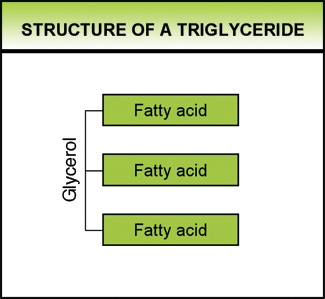 Móilín amháin lipide (saill nó ola)
Saill - lipid atá soladach ag teocht an tseomra
Ola - lipid atá ina leacht ag teocht an tseomra.
Iníon Ní Chonchuir, Scoil Chaitríona
16
2. Lipidí:
2 Shaghas: Sáithithe nó neamhsháithithe a bhíonn na haigéid shailleacha.
saill ainmhíoch = sáithithe le fáil m.sh. im.
Neamhsháithithe= le fáil in olaí glasraí, síolta agus éisc.
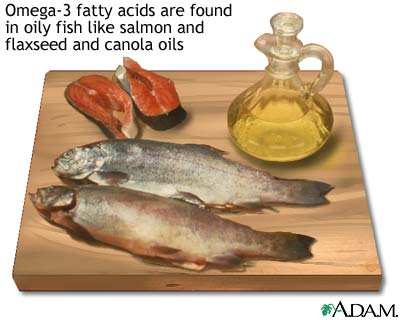 Iníon Ní Chonchuir, Scoil Chaitríona
17
Fosfailipid:
Fosfalipidí &        próitéiní
Má aistrítear móilín d’aigéad sailleach le fosfáite. 
Úsáid- An chillscannán a dhéanamh.
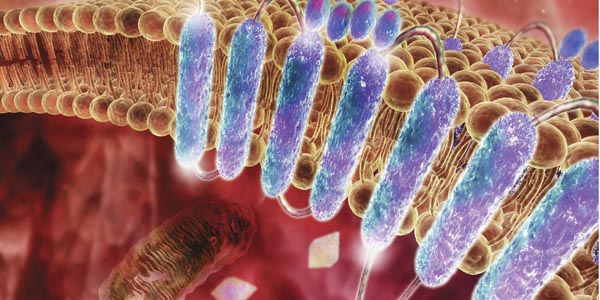 Iníon Ní Chonchuir, Scoil Chaitríona
18
Feidhmeanna na Lipidí:
(a) struchtúrach: 
1. Déantús an chillscannáin
2. Insliú d’ainmhí
3. Déantús na cúitine céirí (waxy) ar dhromchla na duilleoige
4. Cosaint timpeall ar orgáin m.s. na duáin (kidneys)
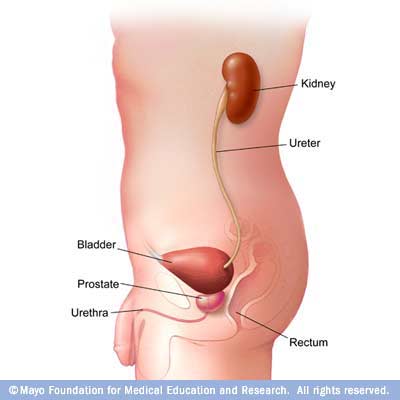 Iníon Ní Chonchuir, Scoil Chaitríona
19
Feidhmeanna na lipidí- Meitabealach
(b) Meitibileach: 
Stór fuinnimh 
Vitimíní saille intuaslagtha (A,D,E,K) a stóráil  
Cuid mar hormóin.
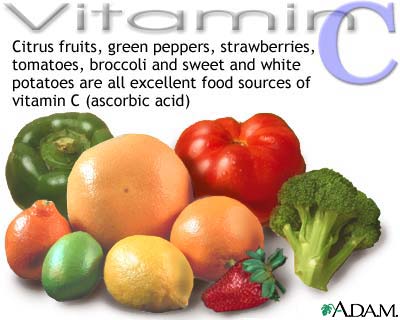 Iníon Ní Chonchuir, Scoil Chaitríona
20
3. Próitéin
Déanta as/Dúile: 
C, H, O & N –Nitrigin.
(uaireanta S, Sulfar freisin)
Struchtúr:  déanta d’aimínaigéid ina slabhraí
 fada. (200+ aimínaigéad).
Bristear síos Próitéiní sa córas Diléa & úsáidtear na hAmínaigéid chun Próiteiní NUA a dhéanamh lastigh dár gcealla (sna Ribeasóim)
Iníon Ní Chonchuir, Scoil Chaitríona
21
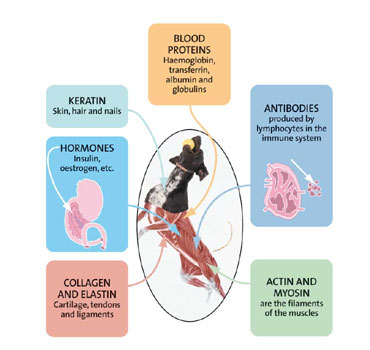 Próitéiní déanta sa chorp do: einsímí, hormóin, próitéin i matáin (mióisin), i gcraiceann (collaigin) agus líocha 
(pigments).
Iníon Ní Chonchuir, Scoil Chaitríona
22
Struchtúr na bpróitéiní: slabhra fada aimínaigéad (nasc peiptídeach)
2 chruth ag na Próitéiní:
1- Cruinneogach
2- Fillte 3D
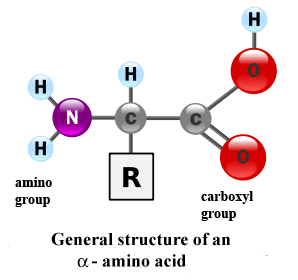 Iníon Ní Chonchuir, Scoil Chaitríona
23
*Difriúil le carb. & lipidí mar NÍ FÉIDIR le do chorp Próitéiní a stóráil!!
Eisfhearadh: 
Dianscaoiltear aon aimínaigéad BREISE san Ae.  
Baintear amach an grúpa  NH2(dí-aimíníú) & déantar úiré – (déantar fual as seo sna duáin).
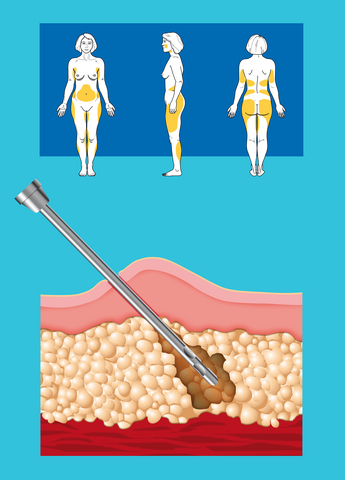 Stóráiltear aon __________ breise & _____ mar shaill faoin gcraiceann
Iníon Ní Chonchuir, Scoil Chaitríona
24
Caithfear roinnt aimínaigéad a choiméad do gach cill:
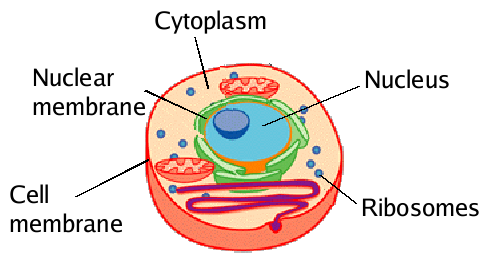 Taréis díleá, téann na haimínaigéid  isteach san fhuil & déantar stór beag sna cealla as a ndéantar na próitéiní a bhíonn ag teastáil ón gcorp.
Iníon Ní Chonchuir, Scoil Chaitríona
25
Cruth na slabhraí polaipeiptíde:
1. Casta – próitéiní snáitheacha 
m.sh. ceirtín 
2. Infhillte – m.sh. einsímí & hormón
3. Measctha le ceimiceáin eile 
m.sh. haemaglóibin i bhfuilchill dhearg.
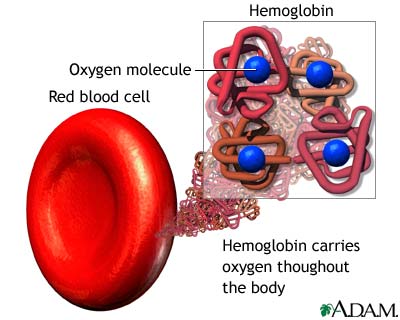 Iníon Ní Chonchuir, Scoil Chaitríona
26
Feidhmeanna na bpróitéiní:
17kJ fuinnimh/g ar fáil ACH: 
Ní úsáidfidh an corp an próitéin d’fhuinneamh ach amháin nuair is gá (i gcás síorocrais). 
(a) Prótéiní Struchtúracha: 
* Leis na fosfalipídí = cillscannán a dhéanamh. 
Feictear iad mar cheiritin – próitéin
 na gruaige, & na n-ingne
Laistin & collaigin sa chraiceann &
Míosin (myosin) sna matáin
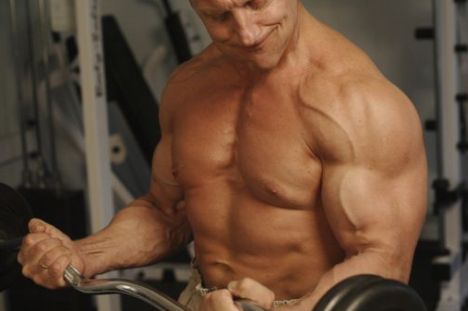 Iníon Ní Chonchuir, Scoil Chaitríona
27
(b) P.Meitibileacha::
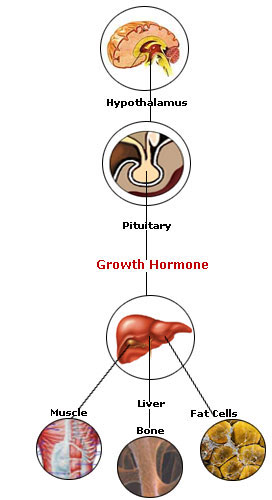 Einsímí- amaláise, maltáis, cataláis srl…
Hormóin – Inslin, Aidréanailín srl…..
Antasubstaint- chun troid in aghaidh galair
Iníon Ní Chonchuir, Scoil Chaitríona
28
4. Vitimíní
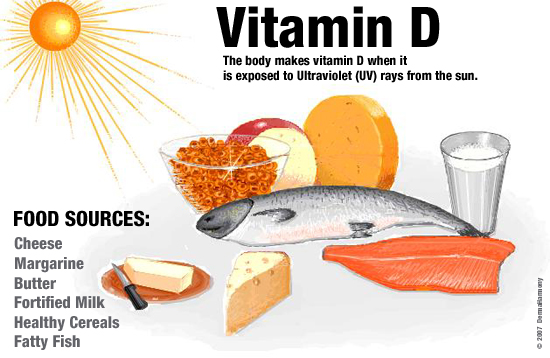 Níl ag teastáil ach  beagán díobh ach mar sin féin tá siad riachtanach don tsláinte.

Vit. A, B, C, D, E, K
Iníon Ní Chonchuir, Scoil Chaitríona
29
4. Vitimíní : Intuaslagtha  i Saill nó in Uisce.
Vitimíní A,D,E & K:
	sailltuaslagtha.
Vitimín B & C: uiscethuaslagtha (H₂O)

**Stórálann na vitimíní saill sa chorp - san Ae & faoin gcraiceann.
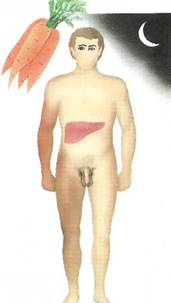 Iníon Ní Chonchuir, Scoil Chaitríona
30
Vitimín C – Aigéad Ascorbach
Foinsí: oráistí (torthaí citris), cuiríní dubha 
Feidhm: déantús na fíocháin ceangailte m.sh. cnámh, fuil, craiceann, teannáin…
Galair Easpa:  Scorbach.
Siomptóim:  Drandal bog & ag cur fola.
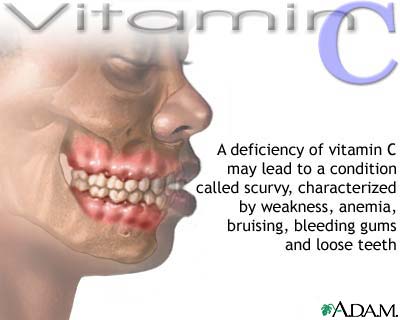 Iníon Ní Chonchuir, Scoil Chaitríona
31
Vitimín D –An cailciféaról:
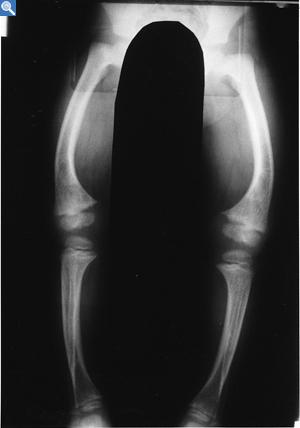 Foinse:  Olaí ae éisc, uibheacha, bainne.
*& déanta sa chraiceann (solas na gréine) 
Feidhm: Cailciam a ionsú 
Galar Easpa: Raicíteas 
Siomptóim:  Ní fhorbraíonn na cnámha.
http://www.youtube.com/watch?v=nt9u7CfVoc4
Iníon Ní Chonchuir, Scoil Chaitríona
32
5. Mianraí:
Ceimiceáin neamhorgánacha (ní bithmhóilíní iad!) 
Príomhfheidhmeanna na mianraí:
(i) Ainmhí: 
Cailciam- cnámha/fiacla a neartú
Iarann: tá gá le hiarann chunhaemoglóibin a dhéanamh
(ii) Sna Plandaí: 
Cailciam: lannóg láir chun cealla a choimeád le chéile.
Maignéisiam: clóraplastaí a thógáil sa chill planda.
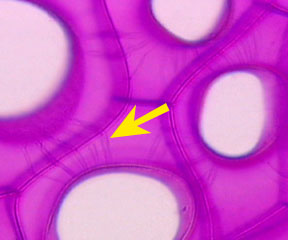 Lannóg lárnach
Iníon Ní Chonchuir, Scoil Chaitríona
33
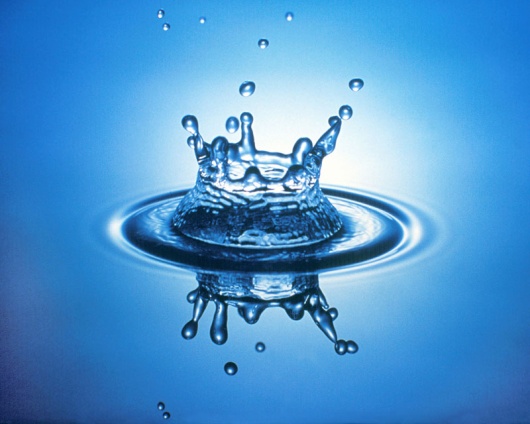 Uisce H₂O:
1. Tuaslagóir d’imoibrithe ceimiceacha.
2. Teocht an choirp a rialú (allas..) 
3. Mar chuid d’imoibrithe ceimiceacha m.sh. fótaisintéis, riospráid.
4. Déantús phlasma na fola & an cíteaplasma.
5. Eisfhearadh (fual, allas)
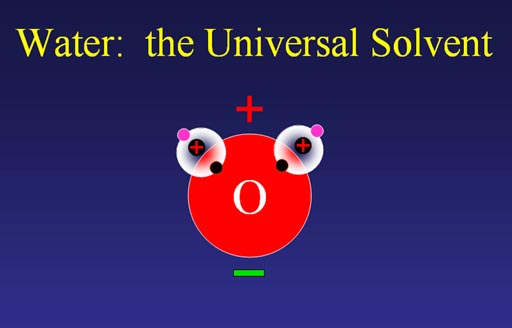 Iníon Ní Chonchuir, Scoil Chaitríona
34
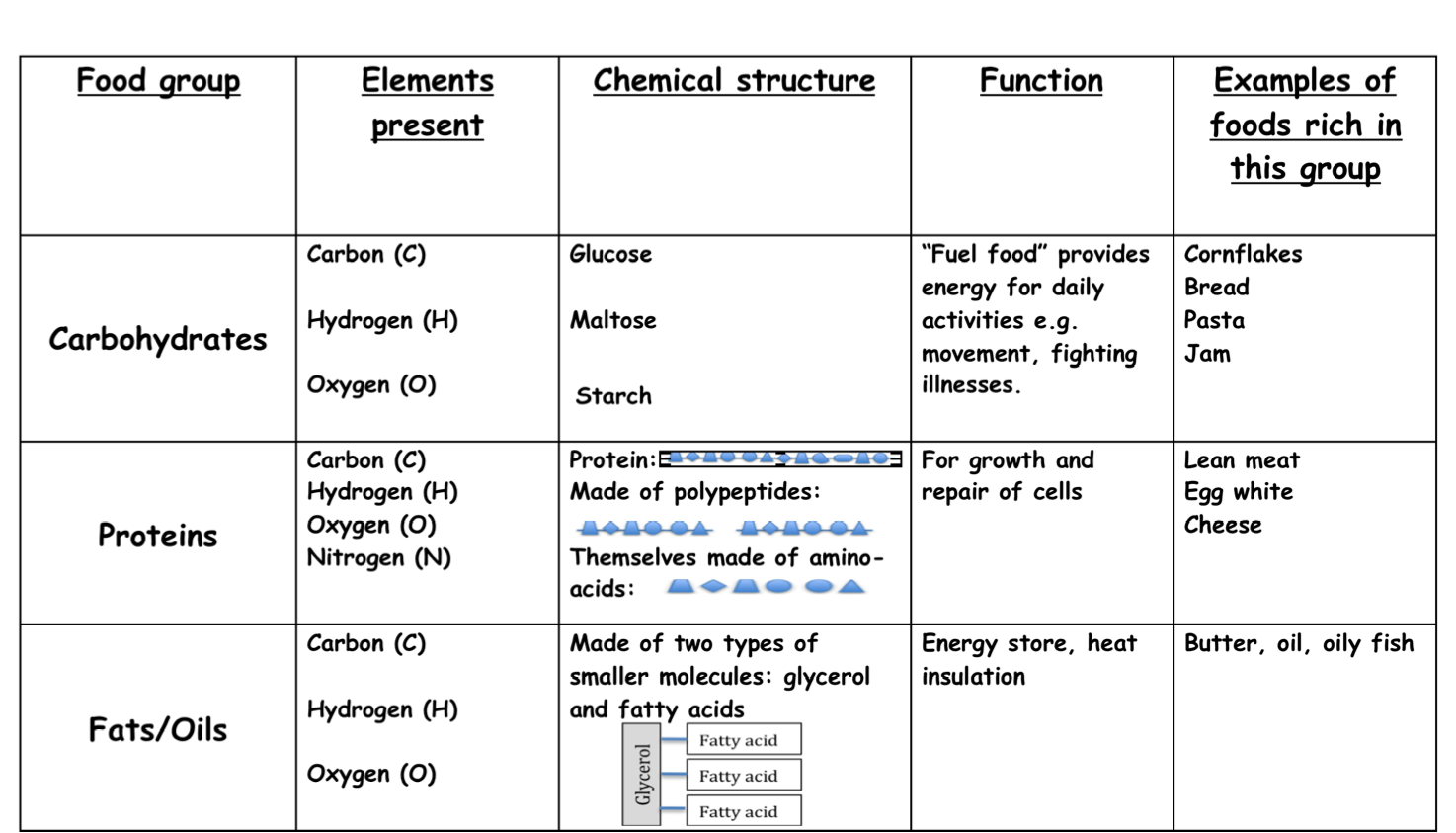 Iníon Ní Chonchuir, Scoil Chaitríona
35